Модель ОГЭ  по литературекак ступень к ЕГЭ (из опыта работы)
Петько С.Л., учитель русского языка и литературы МБОУ СОШ № 1
ОГЭ по литературе – 2020 Распределение заданий по частям экзаменационной работы
ОГЭ по литературе - 2020
Изменения в КИМ 2020 года в сравнении с 2019 годом 

Введена дополнительная тема сочинения в части 2. Все темы 2.1–2.5 формулируются по творчеству тех писателей, чьи произведения не были включены в часть 1, что обеспечивает более широкий охват элементов проверяемого содержания. 
Введены критерии оценки практической грамотности (максимально 6 баллов), что привело к увеличению максимального количества баллов за всю работу с 33 до 39 баллов. 
Уточнены формулировки критериев оценивания выполнения заданий 1.1.1 и 1.1.2, 1.2.1 и 1.2.2; 1.1.3 и 1.2.3. 
В Перечень дополнительных материалов и оборудования включён орфографический словарь.
ЕГЭ по литературе – 2020Распределение заданий по частям экзаменационной работы
ЕГЭ по литературе - 2020
Изменения в КИМ ЕГЭ 2020 года в сравнении с 2019 годом 

Уточнены формулировки критериев оценивания выполнения заданий
 8, 15, 9, 16 
Максимальный балл - 58
ОГЭ. Задания 1.1.1. - 1.1.2.  и 1.2.1.-1.2.2.
ЕГЭ. Задания 8 и 15
ОГЭ. Задания 1.1.1. - 1.1.2.  и 1.2.1.-1.2.2.
ЕГЭ. Задания 8 и 15
ОГЭ. Задания ОГЭ. Задания 1.1.1. - 1.1.2.  и 1.2.1.-1.2.2.
ЕГЭ. Задания 8 и 15
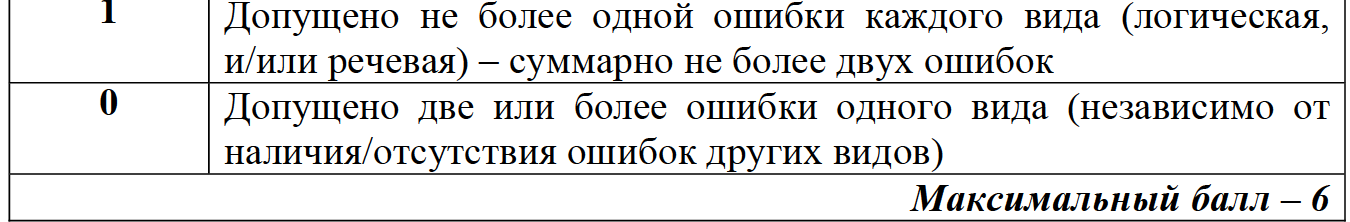 ОГЭ. Задания 1.1.1. - 1.1.2.  и 1.2.1.-1.2.2. 
                  3-5 предложений
ЕГЭ. Задания 8 и 15      
                 5-10 предложений
1.1.1.Какие свойства натуры Чичикова проявились в его внутреннем монологе?
1.1.2.С какой целью автор в своих размышлениях упоминает о двадцатилетнем юноше?
1.2.1. Каким	настроением проникнуто стихотворение «Есть в осени первоначальной...»?
1.2.2.Какую роль играют эпитеты  в стихотворении «Есть в осени первоначальной...»?
8. Какие черты характера Тихона Кабанова проявляются в данном фрагменте пьесы А.Н. Островского «Гроза»?

15. Как соотносятся между собой начало и конец стихотворения Н.М.Рубцова «Сентябрь»?
Композиция ответа на задания
ЕГЭ. Задания 8 и 15 . 
5-10 предложений
ОГЭ. Задания 1.1.1. - 1.1.2.  и 1.2.1.-1.2.2. 
3-5 предложений
1. Тезис (ответ на поставленный вопрос: 1-2 предложения)
2. Доказательство тезиса (анализ предложенного фрагмента с точки зрения содержания, авторской позиции, художественных средств: 5-7 предложений)
3. Вывод (углубление тезиса: 1 предложение)
1. Тезис (ответ на поставленный вопрос: 1 предложение)
2. Доказательство тезиса (анализ предложенного фрагмента с точки зрения содержания, авторской позиции, художественных средств: 2-3 предложения)
3. Вывод (углубление тезиса: 1 предложение)
Практическая часть
ОГЭ
1.2.2. Какую роль играет лексический повтор в стихотворении А.А. Фета «Учись у них- у дуба, у берёзы…»?
Лексический повтор – это  намеренное повторение слов или словосочетаний. 
РОЛЬ:
 придаёт экспрессивность, заметность для читателя 
подчёркивает главную мысль автора
 означает монотонность и однообразность действия
Практическая часть
ЕГЭ
15.Как различные поэтические приёмы помогают автору передать настроение лирического героя в стихотворении А.А. Фета «Учись у них – у дуба, у берёзы…»?
Практическая часть
Учись у них - у дуба, у березы...
Учись у них - у дуба, у березы.
 Кругом зима.  Жестокая пора!
 Напрасные на них застыли слезы,
 И треснула, сжимаяся, кора. 

Все злей метель и с каждою минутой
 Сердито рвет последние листы, 
И за сердце хватает холод лютый;
 Они стоят, молчат; молчи и ты! 

Но верь весне.  Ее промчится гений,
 Опять теплом и жизнию дыша.
 Для ясных дней, для новых откровений
 Переболит скорбящая душа.
						 31 декабря 1883
Практическая часть
-Какова тема произведения? 
- Определите главную мысль (идею) стихотворения

Психологический параллелизм заключатся в том, что чувства,  душевное состояние человека выражаются через картины природы
Практическая часть
Учись у них - у дуба, у березы...
Учись у них - у дуба, у березы.
 Кругом зима.  Жестокая пора!
 Напрасные на них застыли слезы,
 И треснула, сжимаяся, кора. 

Все злей метель и с каждою минутой
 Сердито рвет последние листы, 
И за сердце хватает холод лютый;
 Они стоят, молчат; молчи и ты! 

Но верь весне.  Ее промчится гений,
 Опять теплом и жизнию дыша.
 Для ясных дней, для новых откровений
 Переболит скорбящая душа.
						 31 декабря 1883
http://егэша.рф/ 
https://www.капканы-егэ.рф/